算法设计与分析小班回课
近似算法-2

汇报人：王千烨
CONTENTS
01
货郎问题-最小生成树法&最小权匹配法
02
01背包问题-贪心近似算法
03
01背包问题-PTAS/FPTAS
04
补充例题-最大割问题/k-中心问题/集合覆盖问题
2
满足三角不等式的货郎问题
满足三角不等式的货郎问题定义：一个完全无向图 G=(V,E)，边权函数：                           满足对任意顶点 𝑖,𝑗,𝑘∈𝑉：

可行解：遍历所有顶点恰好一次并回到出发点的哈密顿回路

优化目标：使该回路的总距离最短
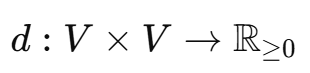 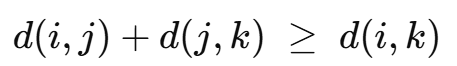 3
货郎问题-最小生成树法
最小生成树法MST步骤: 
Ⅰ.求图的一棵最小生成树T. 
Ⅱ.沿着 T 走两遍得到图的一条欧拉回路.
Ⅲ.顺着欧拉回路, 跳过已走过的顶点，抄近路得到一条哈密顿回路.






			Ⅰ			Ⅱ			Ⅲ
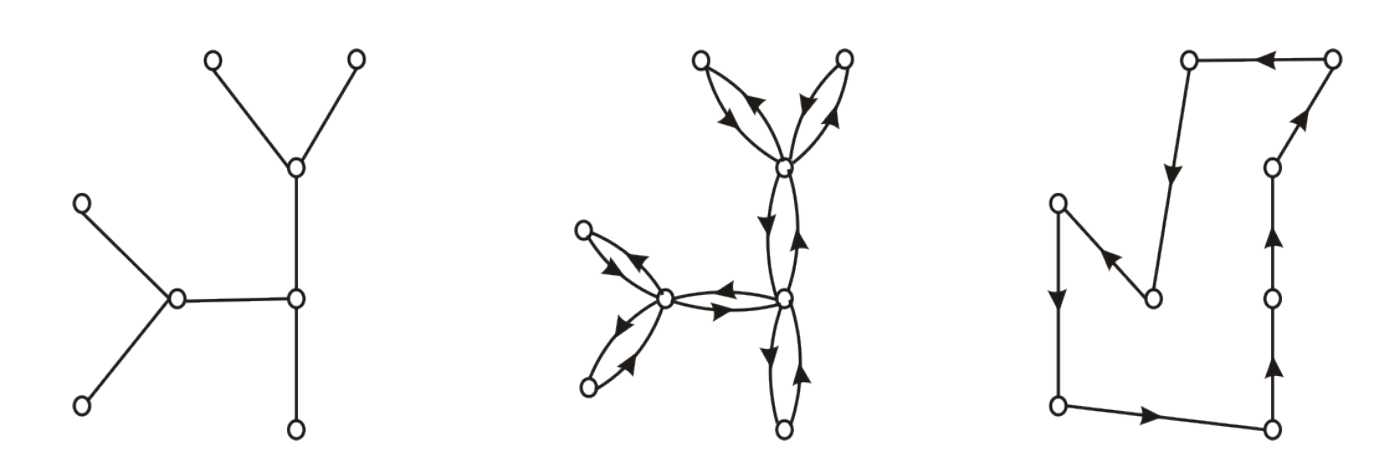 4
货郎问题-最小生成树法
定理：对货郎问题的所有满足三角不等式的实例I：
MST(I) < 2OPT(I)
证明要点：
①最小生成树T的权W(T)小于OPT(I). （最优解哈密顿回路>生成树>最小生成树）
②算法第 Ⅱ 步中构造的欧拉回路权为2W(T) < 2OPT(I). 
③从欧拉回路抄近路构造哈密顿回路不会增加长度. （三角不等式定义）

结论：MST法是2-近似算法.
5
货郎问题-最小生成树法
紧实例构造：



最优解：OPT(I) = 2n

贪心近似算法：MST(I) = 4n-2


                      最小生成树						       哈密顿回路
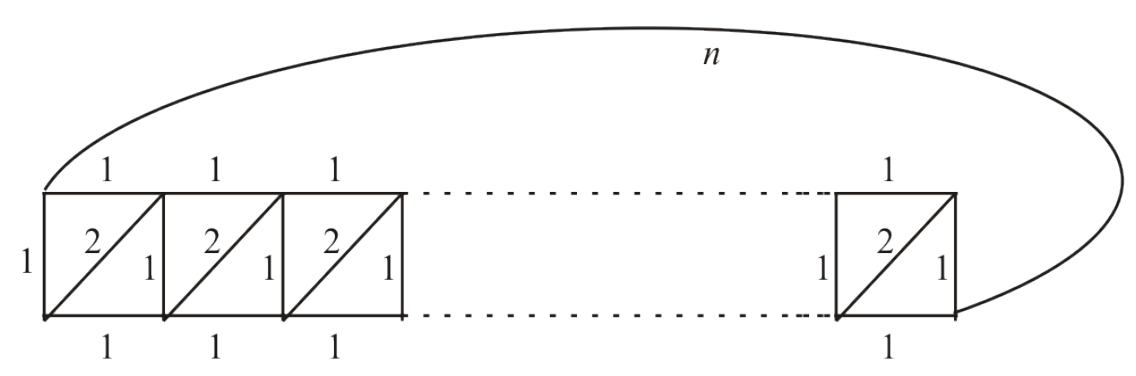 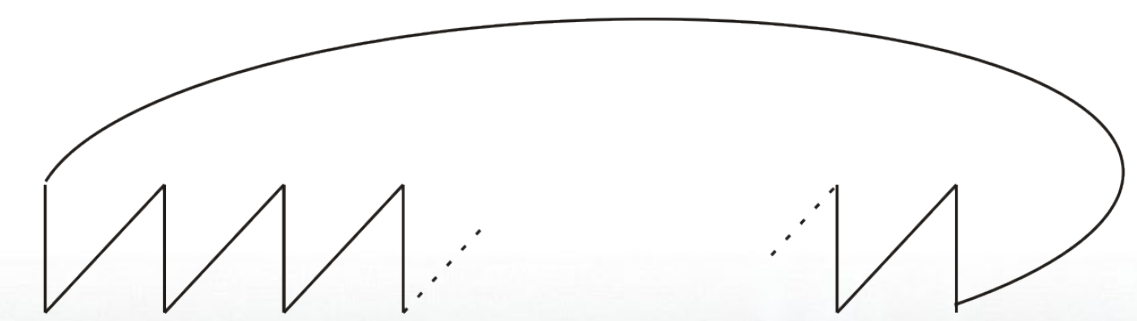 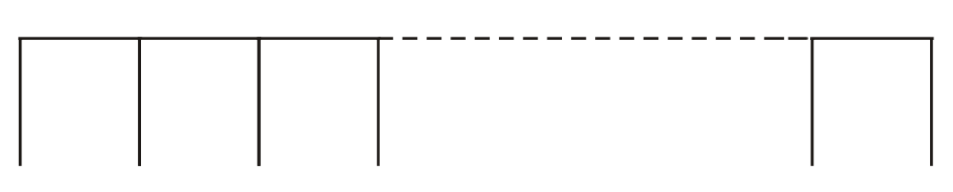 6
货郎问题-最小权匹配法
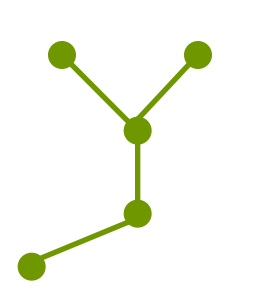 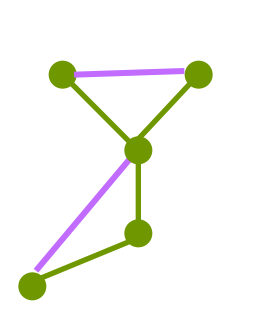 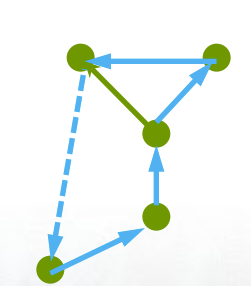 7
货郎问题-最小权匹配法
8
货郎问题
定理：货郎问题(不要求满足三角不等式) 是不可近似的, 除非 P = NP
证明要点：
①假设存在近似算法A, 其近似比 r ≤ K
②HC问题多项式时间变换到货郎问题：任给图G = <V, E>，构造货郎问题的实例 I: 城市集V,  ∀u,v∈V, 若 (u,v)∈E, 则令 d(u,v)=1; 否则令 d(u,v)=Kn若G 有哈密顿回路, 则：
否则：
所以, G 有哈密顿回路当且仅当：
③构造使用货郎问题近似算法A求解HC问题的多项式时间算法，因为HC是NP完全的，所以NP=P
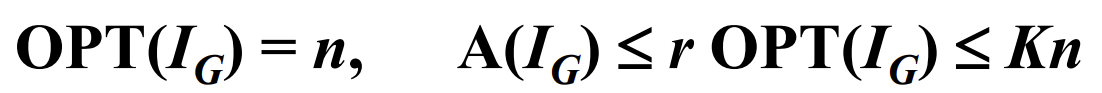 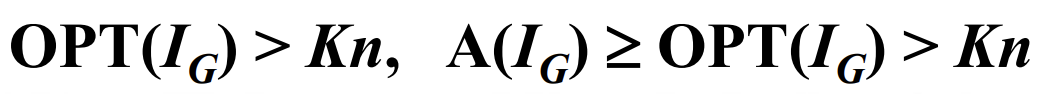 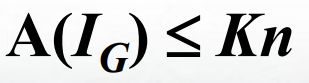 9
CONTENTS
01
货郎问题-最小生成树法&最小权匹配法
02
01背包问题-贪心近似算法
03
01背包问题-PTAS/FPTAS
04
补充例题-最大割问题/k-中心问题/集合覆盖问题
10
0-1背包问题：贪心算法G-KK
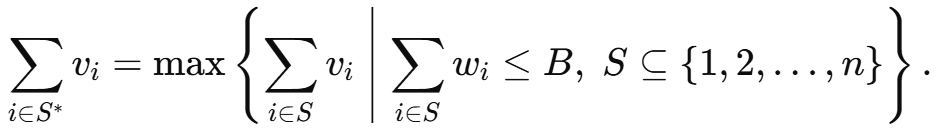 11
0-1背包问题：贪心算法G-KK
12
CONTENTS
01
货郎问题-最小生成树法&最小权匹配法
03
01背包问题-PTAS/FPTAS
02
01背包问题-贪心近似算法
04
补充例题-最大割问题/k-中心问题/集合覆盖问题
13
0-1背包问题：PTAS/FPTAS
Approximation Scheme(近似方案)：一簇算法，以问题实例 I 和固定的 ε>0 作为输入，近似比为(1+ε)

PTAS(多项式时间近似方案)：对任意固定的ε ，时间复杂度为实例规模n的多项式

FPTAS（完全多项式时间近似方案）：对任意固定的ε ，时间复杂度同时为实例规模n和1/ε的多项式
14
0-1背包问题：PTAS算法
PTAS算法步骤：
Ⅰ. 令 
Ⅱ.按单位重量的价值从大到小排列物品
Ⅲ.对每一个 t =1,2,…, m：枚举t项物品的所有可能组合作为基础，然后再用G-KK尝试装入剩余物品
Ⅳ.比较得到的所有装法, 取价值最大的作为近似解

例子：取ε =0.1，m=10
则对于t=2时，所有可能的基础物品组合为：
{1, 2},{1, 3},… ,{n-1, n}，共n(n-1)/2种
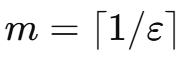 15
0-1背包问题：PTAS算法
定理：对每一个ε > 0和 0-1 背包问题的实例 I：

且时间复杂度为
证明要点：
①设最优解为S*. 若 |S*| ≤ m, 则算法必得到 S*（通过对|S*|项物品枚举得到）。下设若|S*| > m
②考虑计算中以 S*中 m 件价值最大的物品为基础, 用G-KK得到的结果 S
③设物品 l 是 S* 中第一件不在 S 中的物品，则l之后扫描到的任何物品j的单位重量价值都不高于l，包括其他在 S* 但不在S中的物品。所以类似有：
④S 包括 S* 中 m 件价值最大的物品, 它们的价值都不小于 vl ：
⑤将④中的不等式带入③中的不等式，即可得证
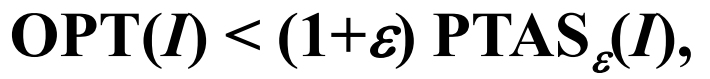 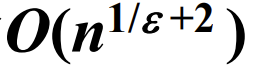 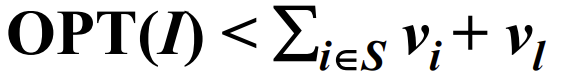 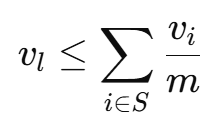 16
0-1背包问题：PTAS算法
时间复杂度： 从 n 件物品中取 t 件( t =1,2,…,m), 所有可能取法的个数为:


对每一种取法, G-KK的运行时间 为O(n), 故算法的时间复杂度为:
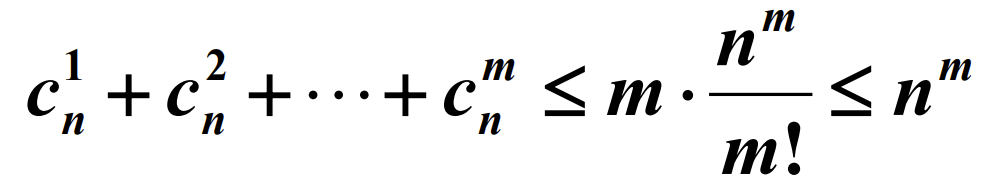 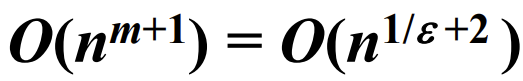 17
0-1背包问题：FPTAS算法
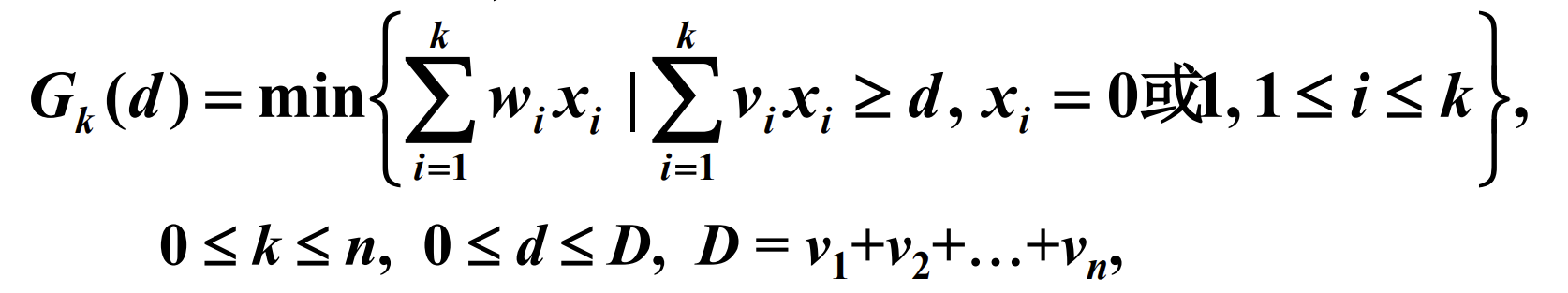 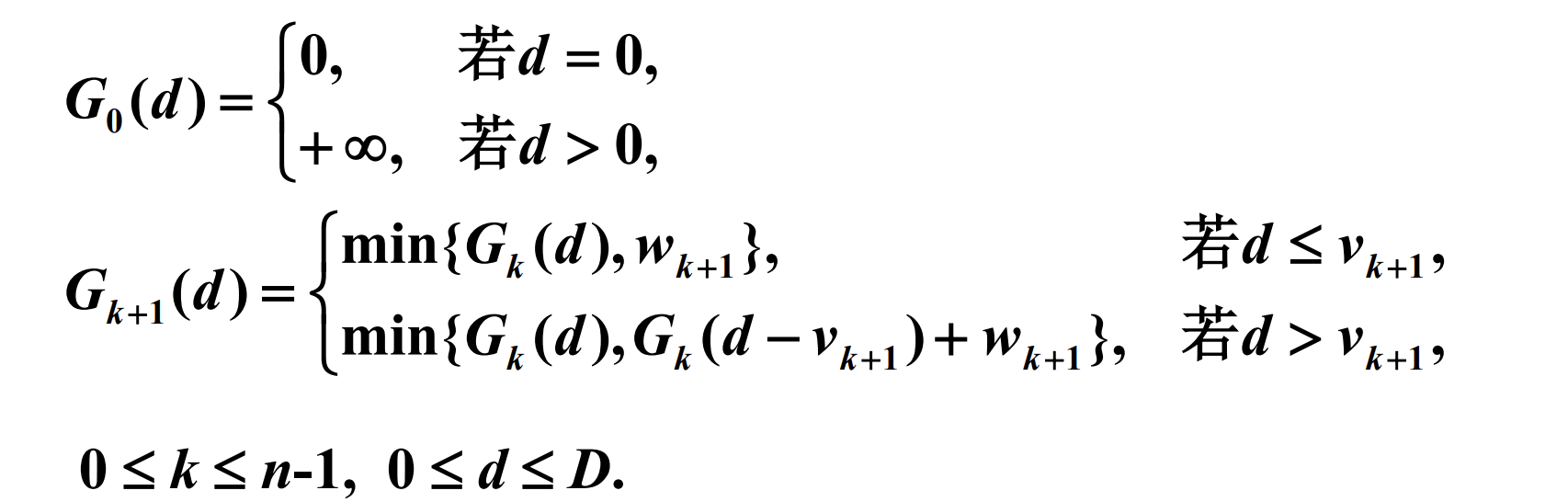 18
0-1背包问题：FPTAS算法
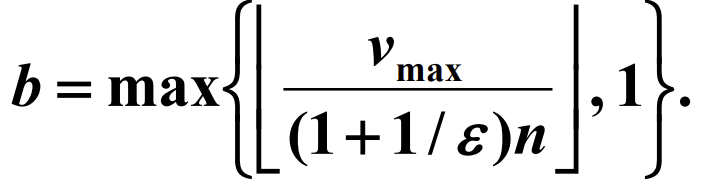 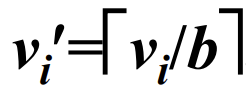 19
CONTENTS
01
货郎问题-最小生成树法&最小权匹配法
03
01背包问题-PTAS/FPTAS
02
01背包问题-贪心近似算法
04
补充例题-最大割问题/k-中心问题/集合覆盖问题
20
例题1：最大割问题
21
例题1：最大割问题
基于局部最优解的常数近似比算法

局部最优解定义：设 𝐺=(𝑉,𝐸)。若在当前割中，对任意顶点 𝑣∈𝑉，其所在一侧的邻居数不多于另一侧的邻居数，则称该割为最大割问题的局部最优解。

算法步骤：
Ⅰ. 对图 𝐺=(𝑉,𝐸) 的顶点作任意划分，得到一个初始割
Ⅱ. 局部搜索：若存在某顶点 𝑣，使其所在一侧的邻居数多于对侧邻居数，则将 𝑣 移至对侧（该操作必定能够增大当前割集的大小）
Ⅲ. 重复Ⅱ，直至不存在这样的顶点为止，此时即达局部最优
22
例题1：最大割问题
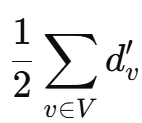 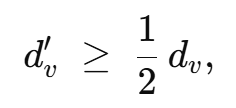 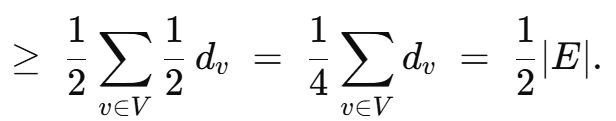 23
例题1：最大割问题
24
例题1：最大割问题
最大割问题的其他近似算法：
Goemans–Williamson 半定规划近似算法：由 Michel X. Goemans 和 David P. Williamson 于 1995 年提出，其近似比约为1/ 0.878

参考文献：
Michel X. Goemans and David P. Williamson. 1995. Improved approximation algorithms for maximum cut and satisfiability problems using semidefinite programming. J. ACM 42, 6 (Nov. 1995), 1115–1145. https://doi.org/10.1145/227683.227684
25
例题2：k-中心问题
k-中心问题（metric k-center）定义：
给定一个 度量空间 (𝑉,𝑑)：其中𝑉为顶点集，		   为满足对称性与三角不等式的距离函数

k-中心问题：从 𝑉中选择不超过 𝑘个中心 𝐶⊆𝑉，使得所有点到最近中心的最大距离最小，即最小化：
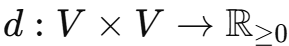 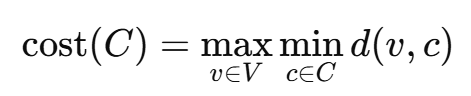 26
例题2：k-中心问题
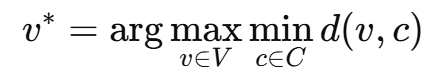 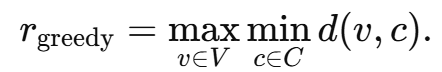 27
例题2：k-中心问题
28
例题2：k-中心问题
紧实例构造：
点集 V={0,1,2,3,4}处于同一条直线上，设距离度量即为 d(i, j) = ∣ i−j ∣，待选取的中心数k=2

最优解：选择中心{1,3}, OPT(I)=1

贪心近似算法最差情况：初始中心选择 0，则算法的第二个中心将选择 4，中心集为{0, 4}，A(I)=2

因此，在该实例中，近似比恰好为 2
29
Example 2: Metric k-Center
Application Example:
Farthest Point Sampling (FPS):  Widely used in 3D computer vision to select a subset of points from a point cloud that are evenly distributed.
Step 1: Oversample the shape by any fast method.
Step 2: Iteratively select k points.
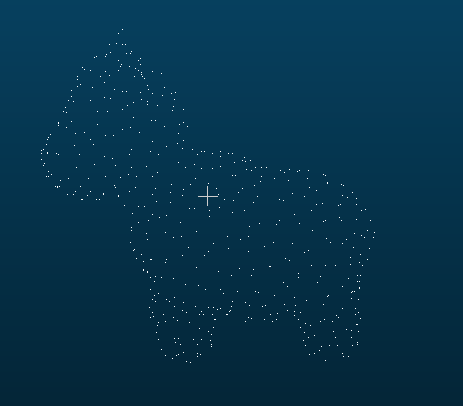 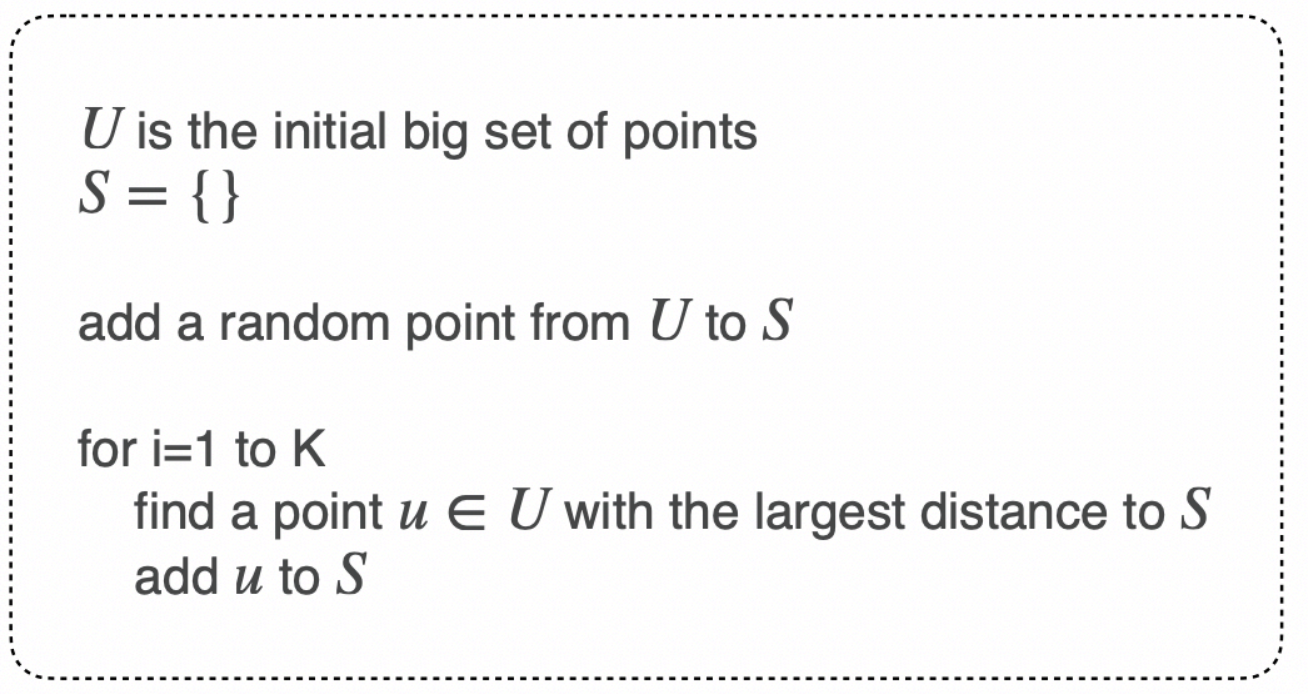 Acknowledgement：Prof. He Wang, Introduction to Computer Vision, course materials, Peking University.
30
例题3：集合覆盖问题
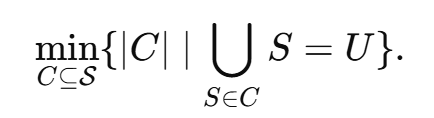 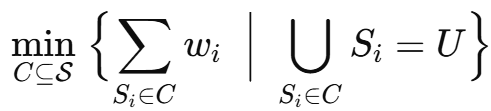 31
例题3：集合覆盖问题
基于贪心算法的非常数近似比算法

算法步骤：
Ⅰ. 初始化设 𝐶←∅，𝑋←𝑈（当前未覆盖元素）
Ⅱ. 循环直至𝑋=∅：选取覆盖剩余元素X最多的集合：
更新：	C←C∪{S*}	X←X∖S*
Ⅲ.输出集合子族 𝐶
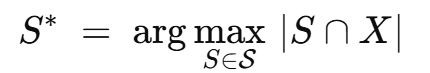 32
例题3：集合覆盖问题
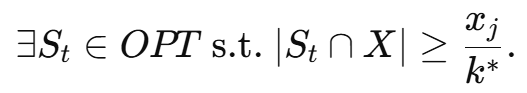 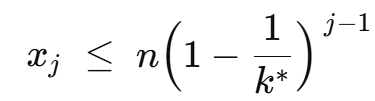 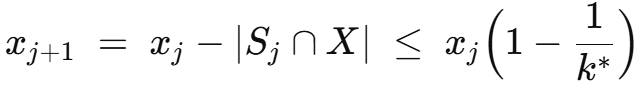 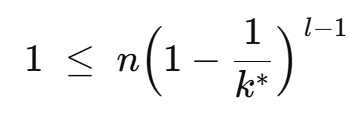 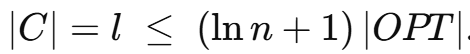 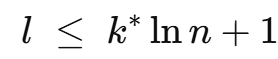 33
[Speaker Notes: 带权版本的问题同样存在近似比为 ln n + 1 的贪心近似算法。]
例题3：集合覆盖问题
34
[Speaker Notes: Irit Dinur and David Steurer. 2014. Analytical approach to parallel repetition. In Proceedings of the forty-sixth annual ACM symposium on Theory of computing (STOC '14). Association for Computing Machinery, New York, NY, USA, 624–633. https://doi.org/10.1145/2591796.2591884]